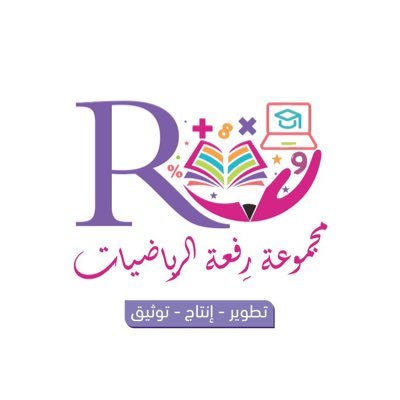 التقويم
الاغلاق
التدريب
التدريس
حل الواجب
الرئيسية
قدراتي
التهيئة
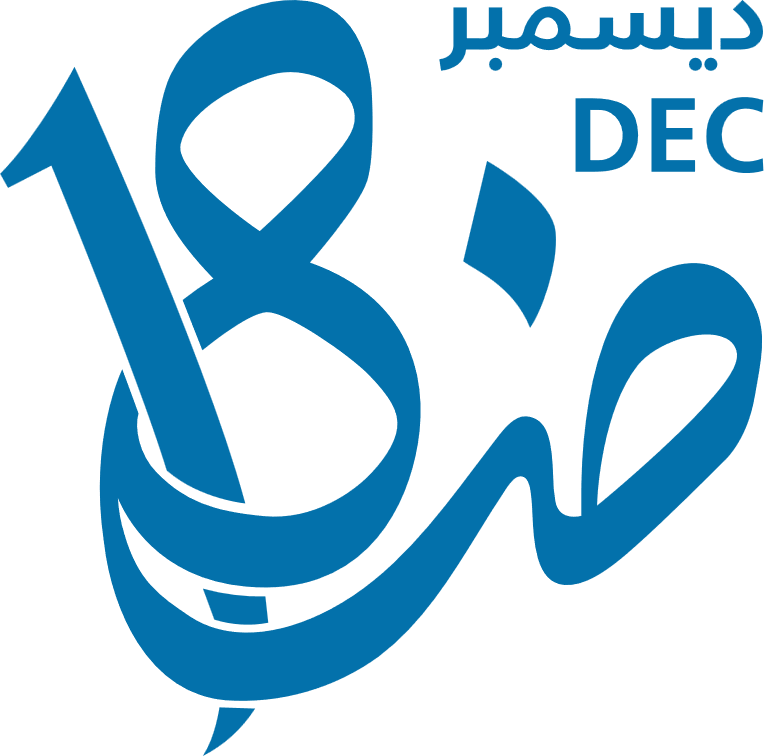 جواهر الحارثي @jewelsAlshdaddi
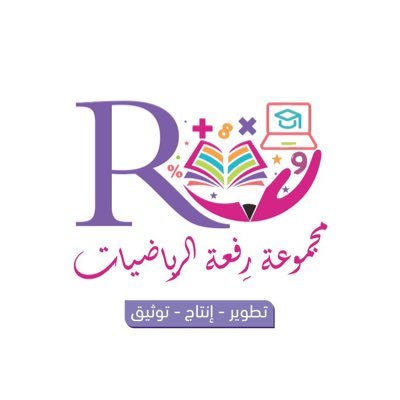 التقويم
الاغلاق
التدريب
التدريس
حل الواجب
الرئيسية
قدراتي
التهيئة
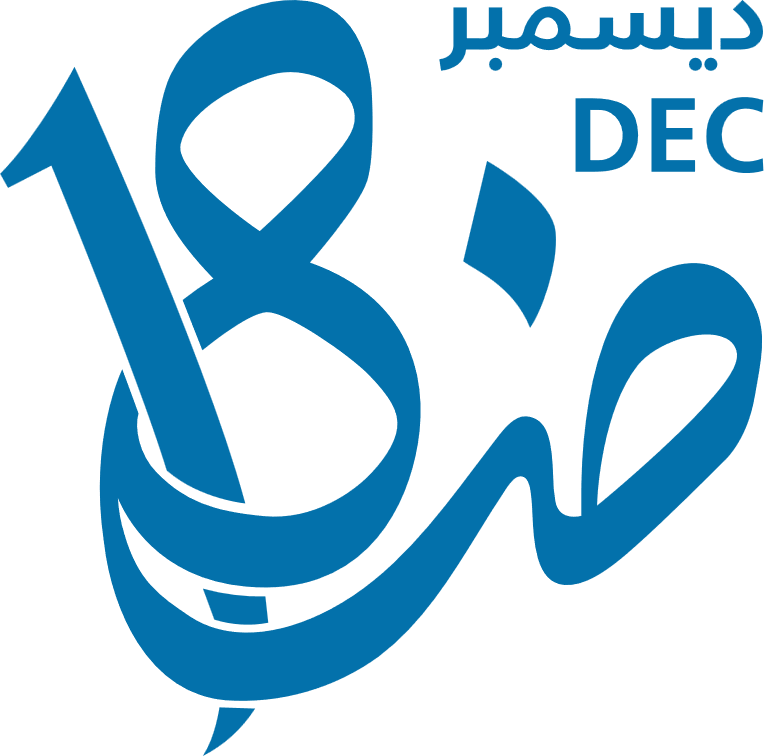 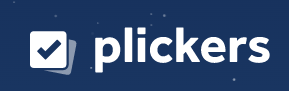 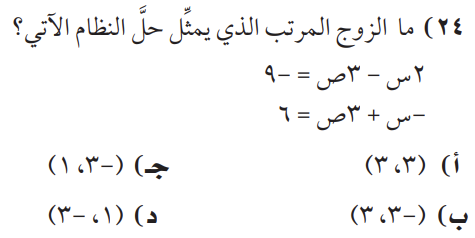 جواهر الحارثي @jewelsAlshdaddi
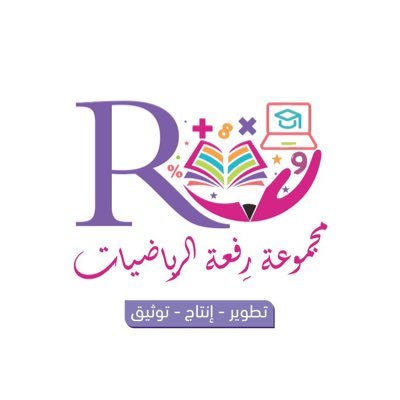 التقويم
الاغلاق
التدريب
التدريس
الرئيسية
قدراتي
حل الواجب
التهيئة
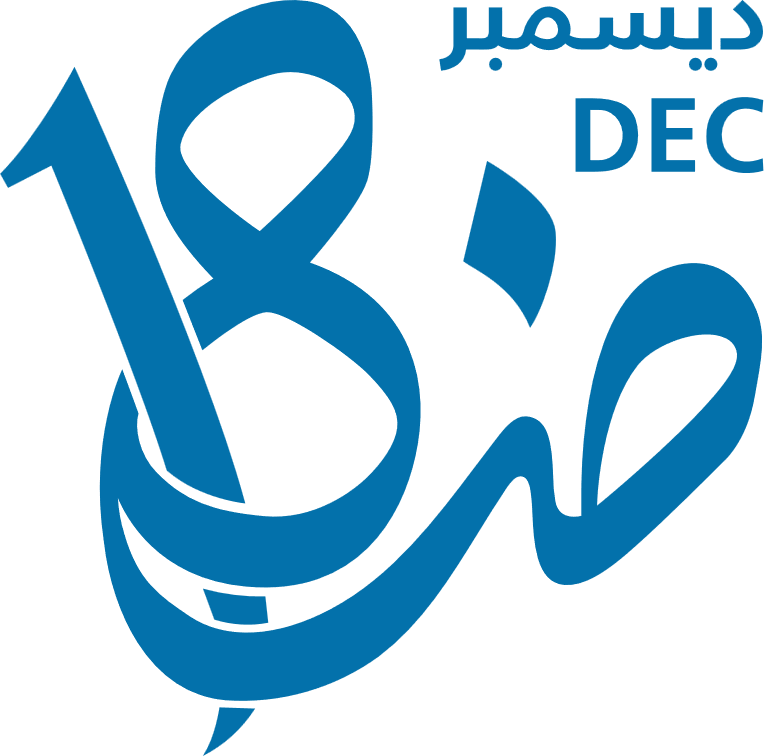 اليوم/ الثلاثاء           التاريخ/1444/5/26            الحصة/ السادسة
الموضوع/ تطبيقات على نظام المكون من معادلتين خطيتين
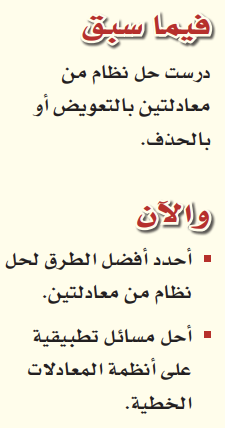 الأهداف الخاصة:
اختيار أفضل طريقة
جواهر الحارثي @jewelsAlshdaddi
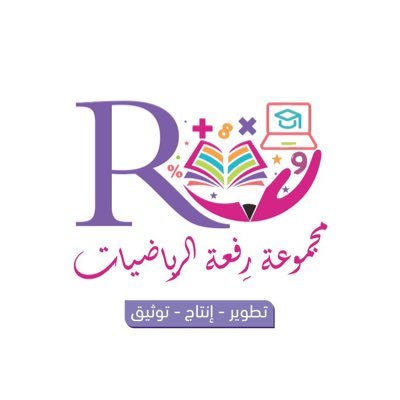 التقويم
الاغلاق
التدريب
التدريس
الرئيسية
قدراتي
حل الواجب
التهيئة
جدول التعلم
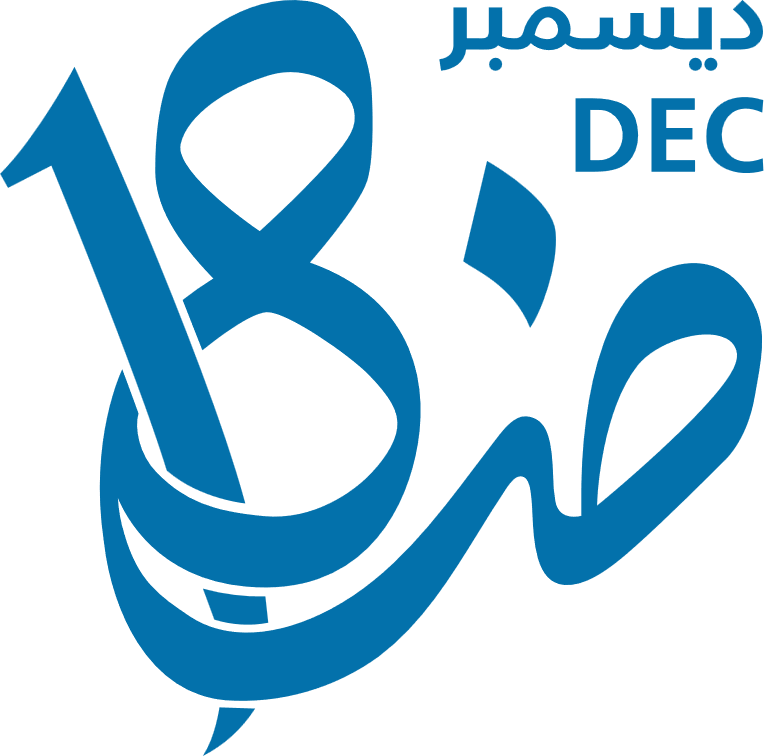 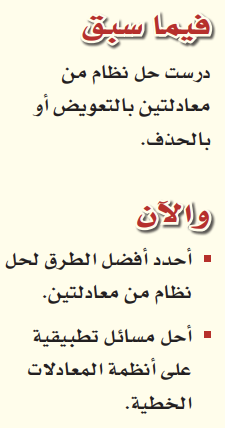 جواهر الحارثي @jewelsAlshdaddi
الأهداف الخاصة:
اختيار أفضل طريقة
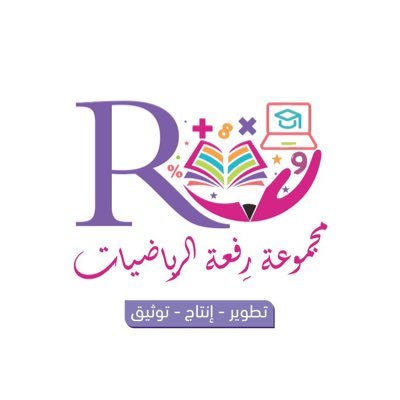 التقويم
الاغلاق
التدريب
التدريس
التهيئة
الرئيسية
قدراتي
حل الواجب
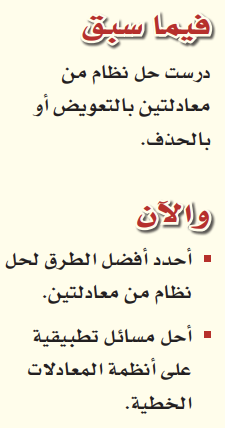 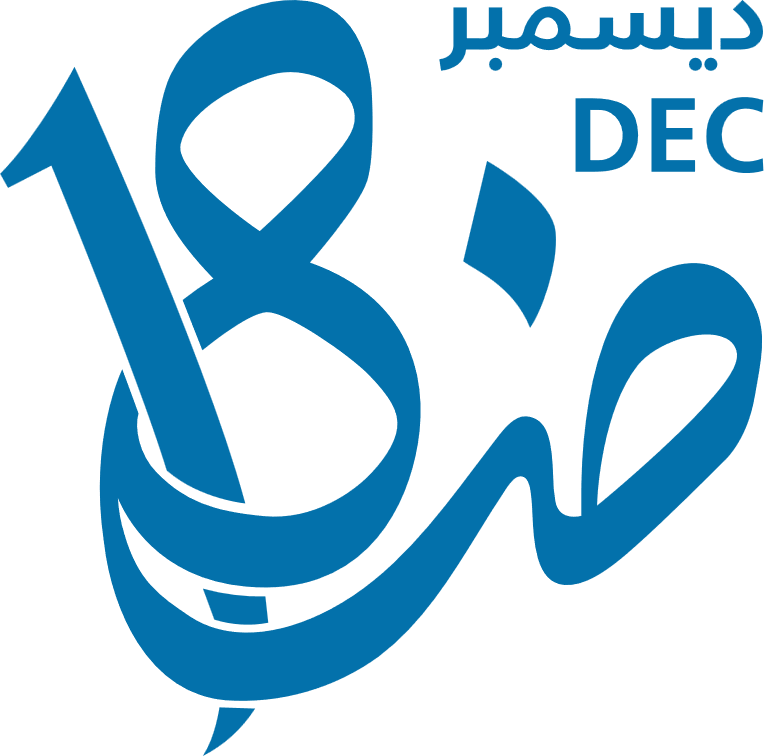 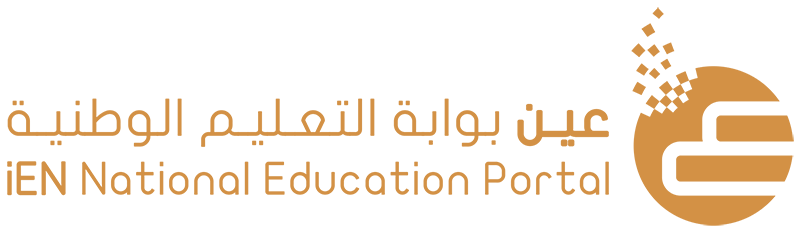 جواهر الحارثي @jewelsAlshdaddi
الأهداف الخاصة:
اختيار أفضل طريقة
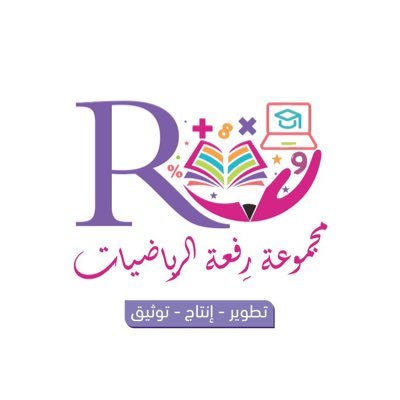 التقويم
الاغلاق
التدريب
التدريس
التهيئة
الرئيسية
قدراتي
حل الواجب
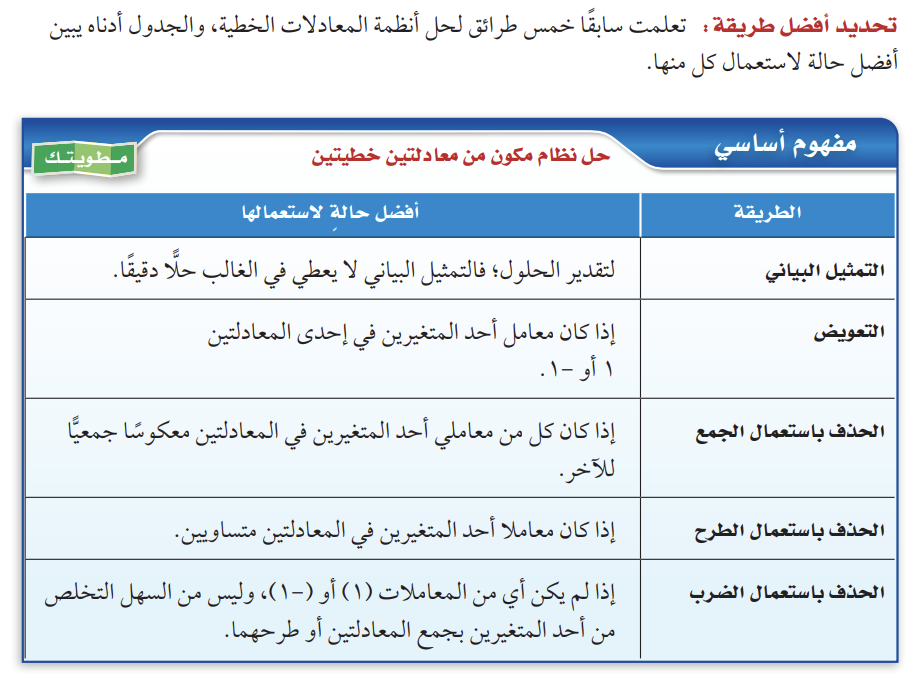 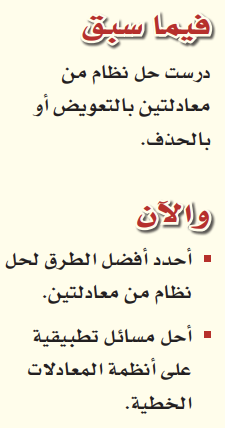 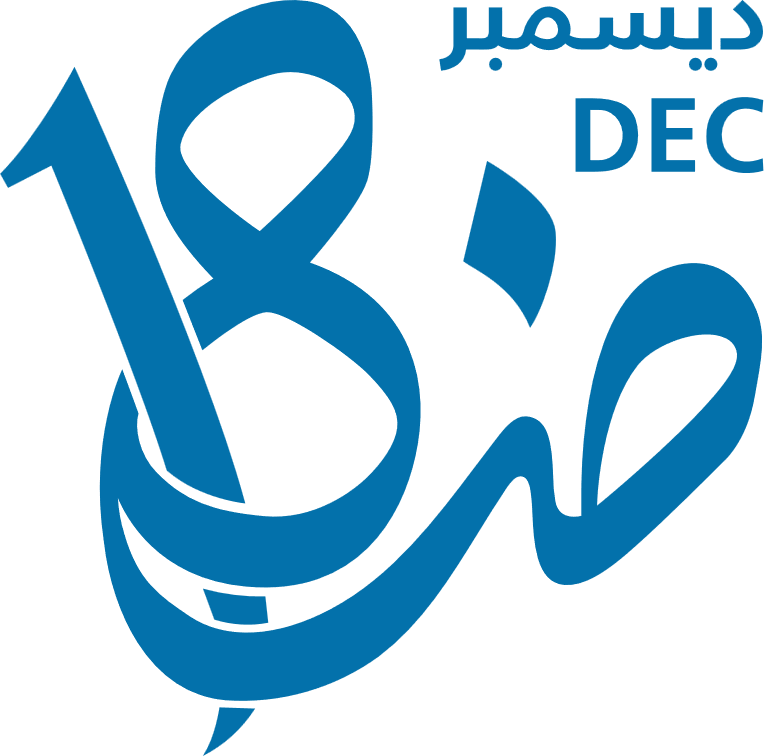 جواهر الحارثي @jewelsAlshdaddi
الأهداف الخاصة:
اختيار أفضل طريقة
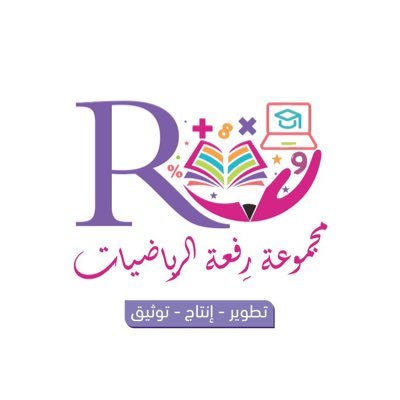 التقويم
الاغلاق
التدريب
التدريس
التهيئة
الرئيسية
قدراتي
حل الواجب
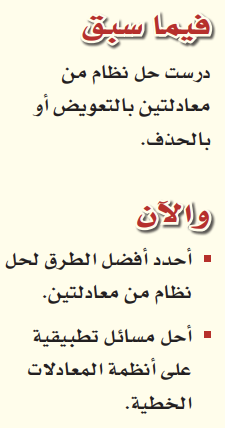 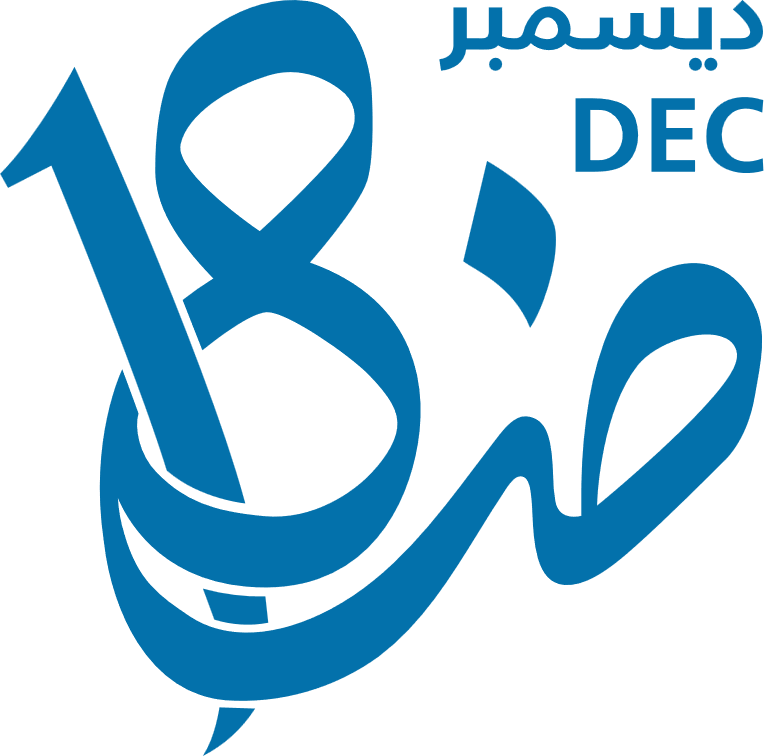 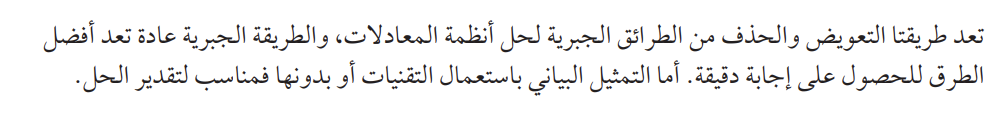 جواهر الحارثي @jewelsAlshdaddi
الأهداف الخاصة:
اختيار أفضل طريقة
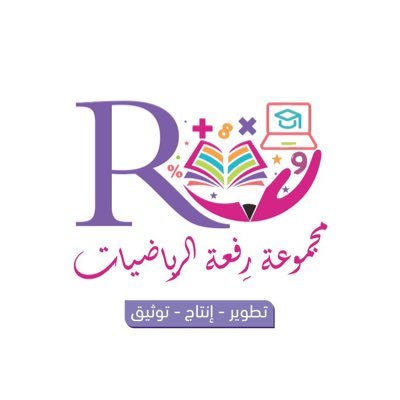 التقويم
الاغلاق
التدريب
التدريس
حل الواجب
الرئيسية
قدراتي
التهيئة
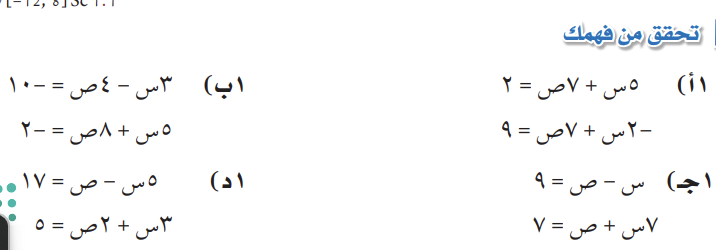 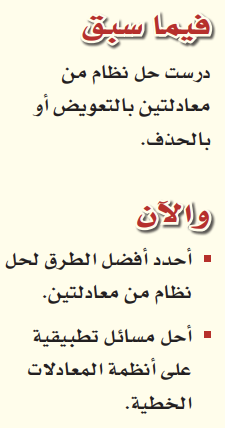 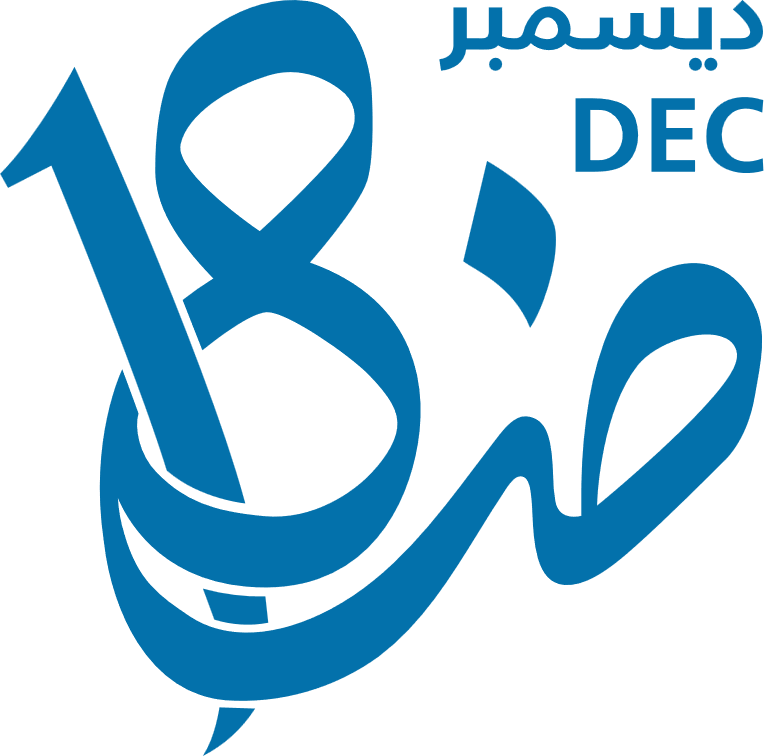 جواهر الحارثي @jewelsAlshdaddi
الأهداف الخاصة:
اختيار أفضل طريقة
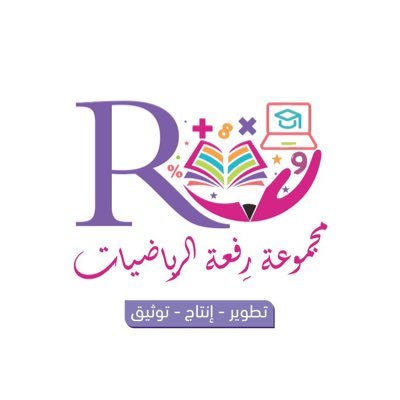 التقويم
الاغلاق
التدريب
التدريس
حل الواجب
الرئيسية
قدراتي
التهيئة
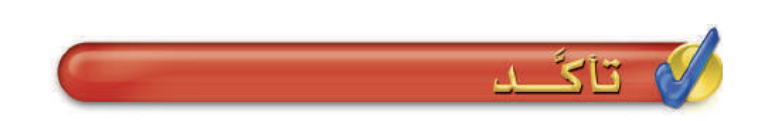 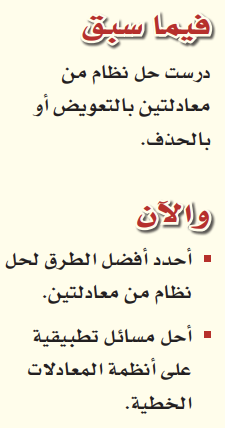 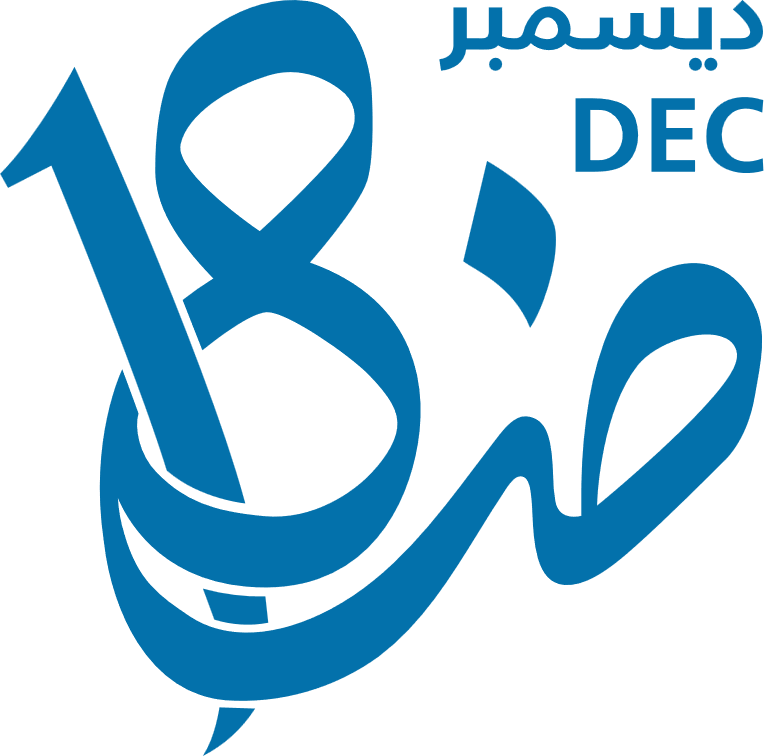 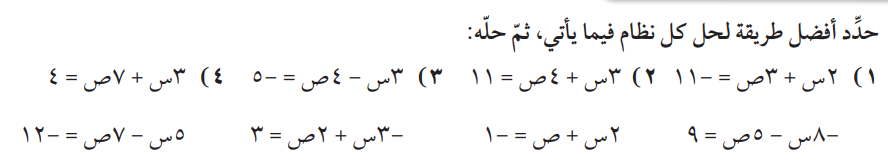 جواهر الحارثي @jewelsAlshdaddi
الأهداف الخاصة:
اختيار أفضل طريقة
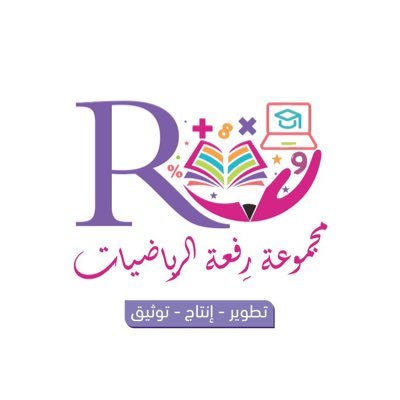 التقويم
الاغلاق
التدريب
التدريس
حل الواجب
الرئيسية
قدراتي
التهيئة
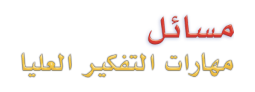 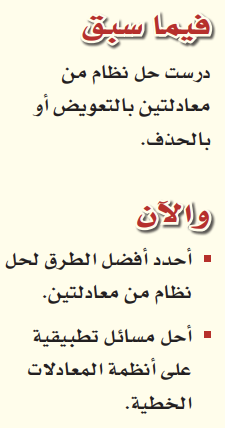 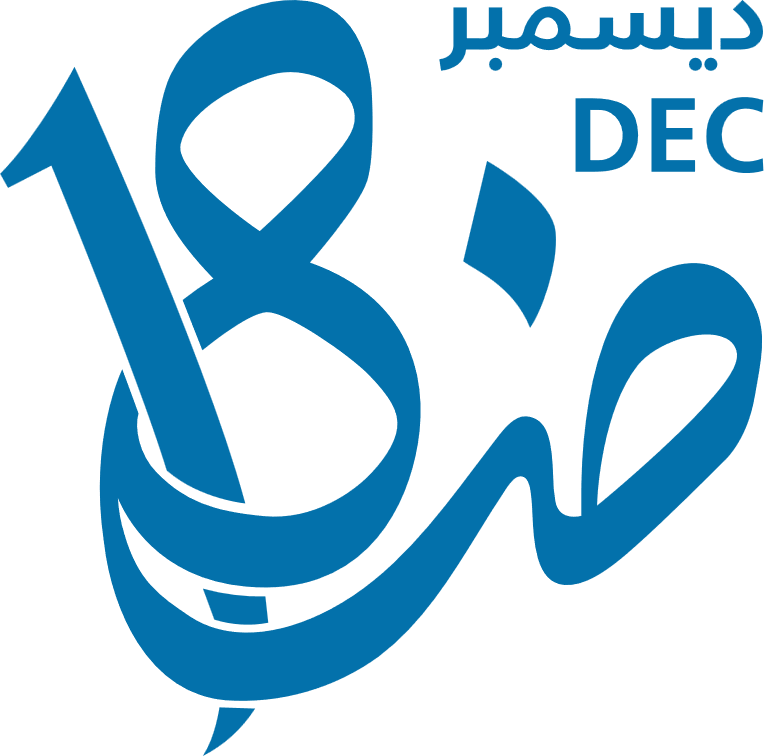 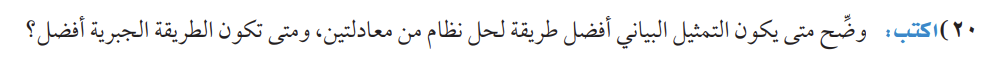 جواهر الحارثي @jewelsAlshdaddi
الأهداف الخاصة:
اختيار أفضل طريقة
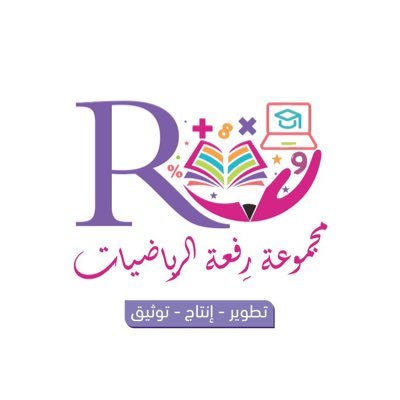 التقويم
الاغلاق
التدريب
التدريس
حل الواجب
الرئيسية
قدراتي
التهيئة
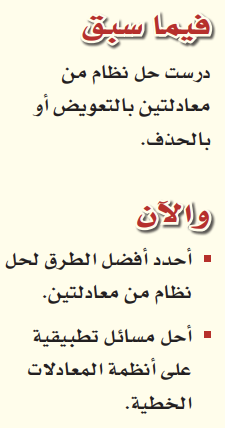 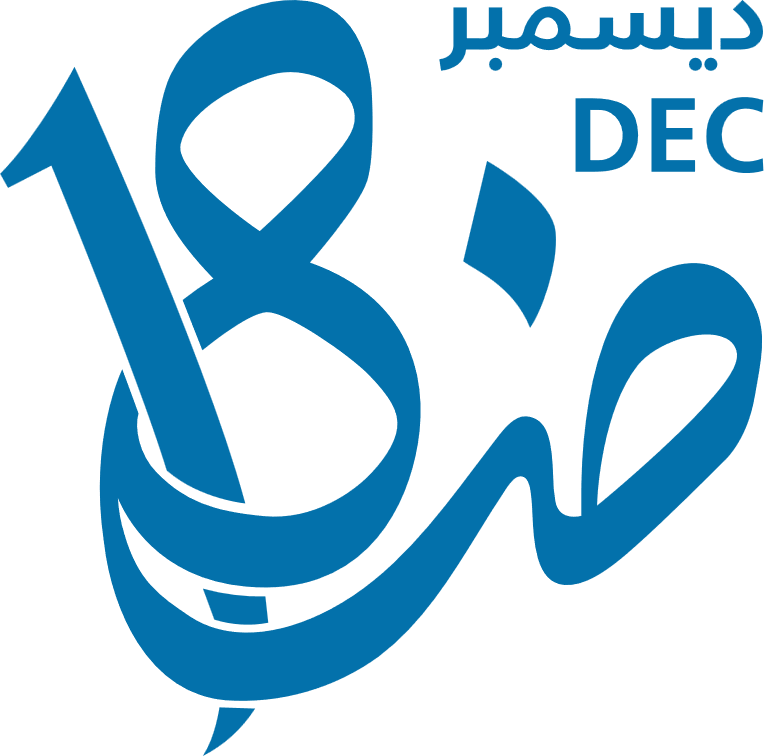 لغتي هويتي
جواهر الحارثي @jewelsAlshdaddi
الواجب:
6- 8
صفحة 36
الأهداف الخاصة:
اختيار أفضل طريقة